Factorization of trinomial with leading coefficient one
[Speaker Notes: Notes for Teacher – N/A

Suggestions: N/A
Source of Multimedia Objects (Image/audio/ Video/Animation) used in this slide - N/A]
Factorization of trinomial
Consider a trinomial x2 + 5x +6.
The number 6 is not a perfect square
Not a square trinomial
(a + b)2 or (a - b)2 formulae not used
To factorize an algebraic expression is to find what to multiply to get it.
[Speaker Notes: Notes for Teacher – 2 click for the slides

Suggestions: N/A
Source of Multimedia Objects (Image/audio/ Video/Animation) used in this slide - N/A]
Factorization of trinomial
Let us guess (x + 2), (x + 3) are the factors (As 2, 3 are the factors of 6)
The expansion of (x + 2) (x + 3) is x2 + 2x + 3x + 6 = x2 + 5x + 6
Thus,  factors of x2 + 5x + 6 are (x + 2), (x + 3)
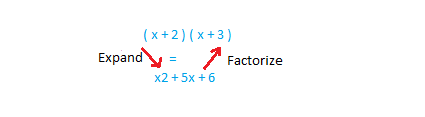 The process of Expansion and Factorization are opposite
[Speaker Notes: Notes for Teacher – 3 clicks in the slide

Suggestions: N/A
Source of Multimedia Objects (Image/audio/ Video/Animation) used in this slide - N/A]
Factorization of trinomial
Factorization of trinomial x2 + mx + n
Let x + a, x + b be its factors
Then (x + a) (x + b) = x2 + mx + n
x2 + ax + bx + ab = x2 + mx + n
x2 + (a + b)x + ab = x2 + mx + n
Equating the coefficients we get,
                               a + b = m and ab = n
Therefore, find two numbers  a, b such that their sum is m and product is n.
Then,  x + a, x + b are the factors of x2 + mx + n
[Speaker Notes: Notes for Teacher –  Click for each steps to appear on the slide

Suggestions: N/A
Source of Multimedia Objects (Image/audio/ Video/Animation) used in this slide - N/A]
MM INDEX